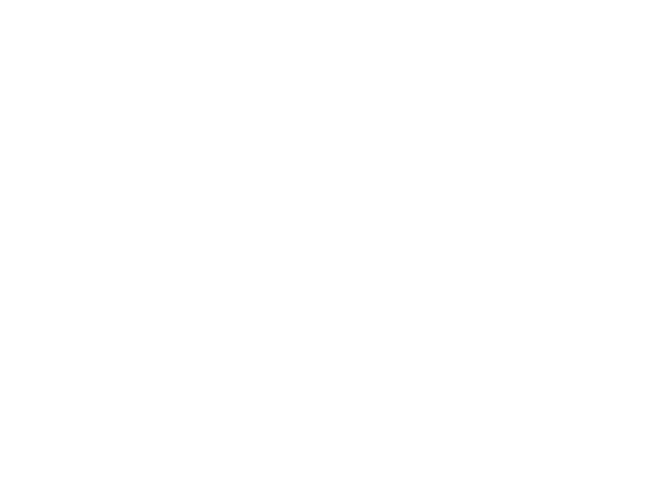 Peer on peer abuse
Children can abuse other children. This is generally referred to as peer on peer / child on child  abuse and can take many forms. It can happen both inside and outside of school and online.

It is most likely to include, but may not be limited to:
bullying (including cyberbullying, prejudice-based and discriminatory bullying)
abuse in intimate personal relationships between peers
physical abuse
sexual violence, such as rape, assault by penetration and sexual assault
sexual harassment
consensual or non-consensual sharing of nude and semi-nude images and/or videos
causing someone to engage in sexual activity without consent
upskirting
initiation/hazing type violence and rituals
child criminal exploitation
gang association and serious violence (including County Lines)
radicalisation
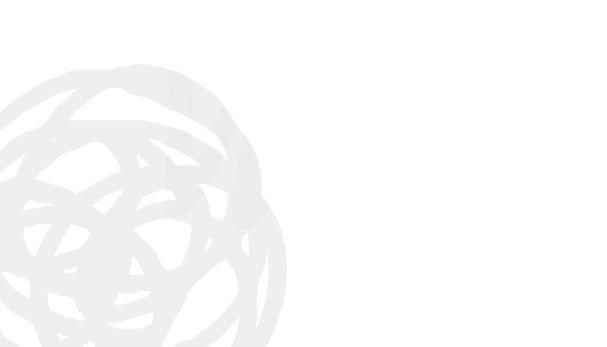 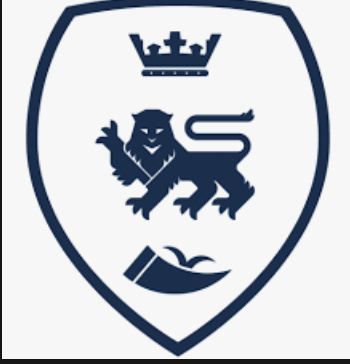 What is sexual harrassment?
‘Unwanted conduct of a sexual nature’ that can occur online and offline, both inside and outside of school.
Calling someone sexualised names
Displaying pictures, photos or drawings of a sexual nature
VERBAL
Telling sexual stories
Sexual comments
Making lewd comments
Sexual “jokes” or taunting
Making sexual remarks about clothes and appearance
Deliberately brushing against someone
PHYSICAL
Upskirting (is a criminal offence)
Interfering with someone’s clothes

Consensual and non-consensual sharing of nude and semi-nude images and/or videos
ONLINE
Sexualised online bullying
Sharing of unwanted explicit content
Sexual exploitation; coercion and threats
Unwanted sexual comments and messages, including, on social media
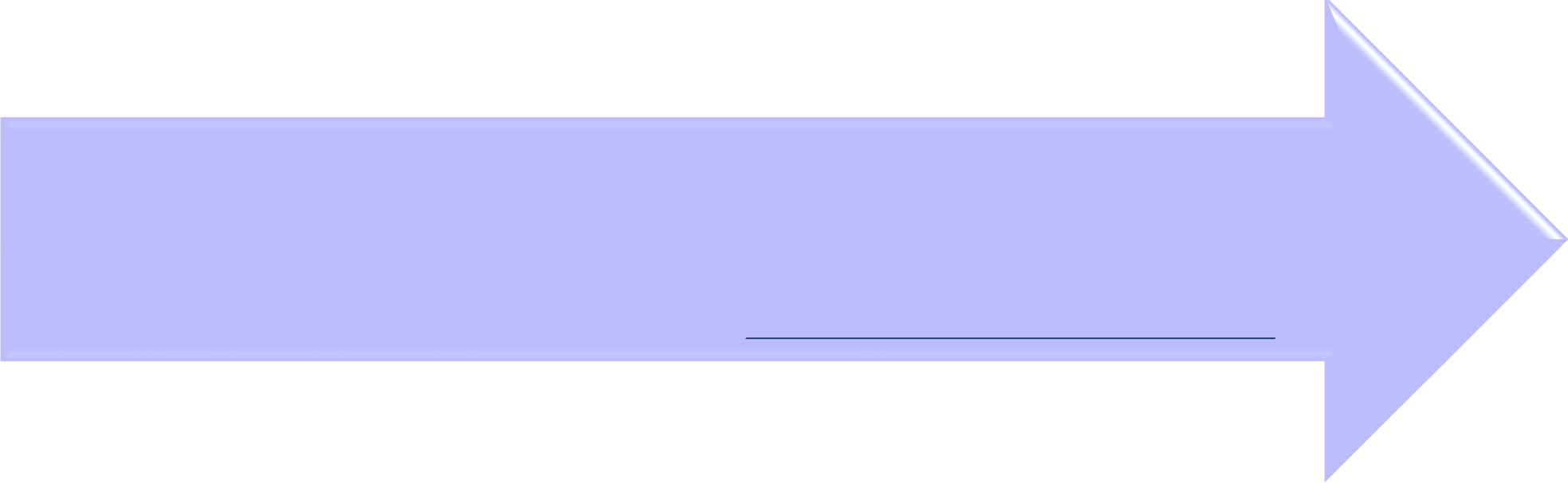 What can we do?
Parents
Talk to your child about their experiences of sexual harassment, online and offline, both inside and outside of school
Model good behaviour and discuss what is not acceptable
Set up parental control filters on the Internet / phones and regularly check your child’s phone
Spot the signs – are there changes in your child’s behaviour?
Talk to the school if you have concerns or need support
Visit the school’s safeguarding page for more information


Students
Know what behaviours are sexual harassment
Call out sexual harassment when you see it
Report sexual harassment to the safeguarding team, the pastoral team or any member of school staff
Report by contact the school email: schooloffice@psf.wirral.sch.uk  
Contact the Report Abuse in Education helpline 0800 136 663
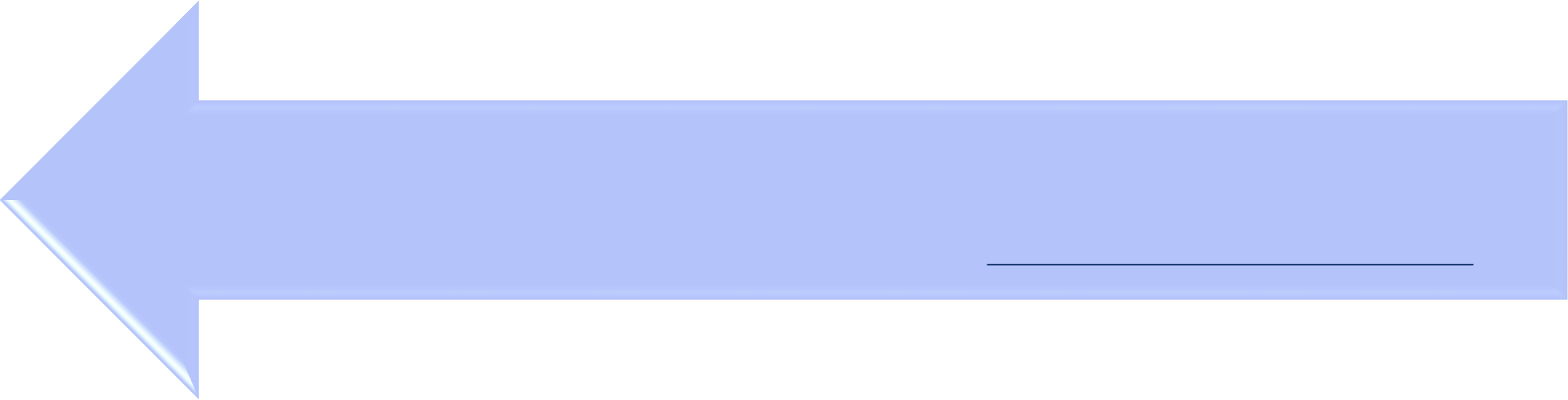 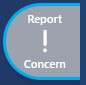 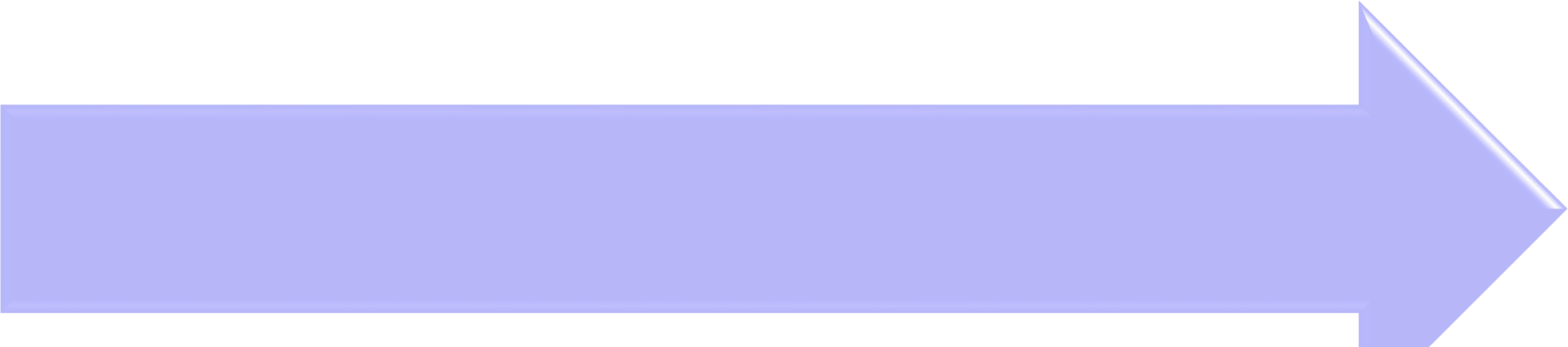 School
Regular conversations about sexual harassment in PSHE, assemblies and enrichment
Zero-tolerance: sexual harassment is not ‘banter’, ‘just growing up’ and will always be dealt with
Ensure all students know who to talk to in school if they have an issue
Make it easy for students to report issues and ensure they are involved in what happens next
Consult with students about what we can do better
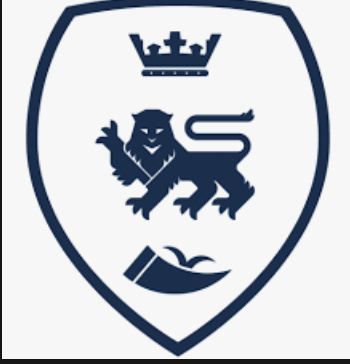